Infographics
In today’s visual environment, people tend to be digital learners. An infographic makes complicated information and data easily understood and visually compelling!
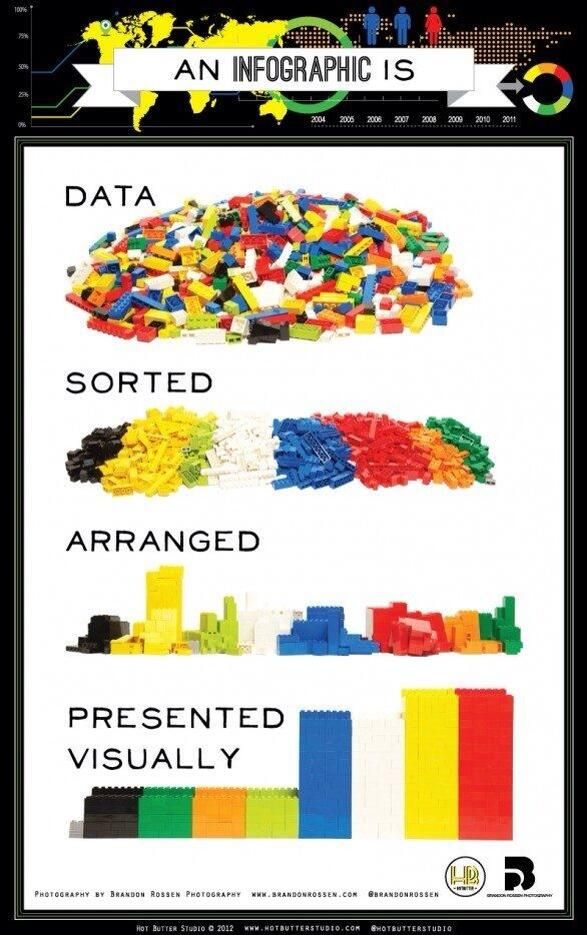 What is and Infographic (interpreted with legos)
For this assignment, you will create an Infographic on a racial justice issue
 experienced by Black persons in Canada.
Your research will give you insight into both the barriers and resilience of Black persons to the issues of racial justice experiences in Canada.
You will then share that information in the form of an infographic to make this information accessible
Let's look at the following infographics  to develop ideas and determine the DO’S and DONT’S  of creating infographics…
[Speaker Notes: Here you can co-create success criteria]
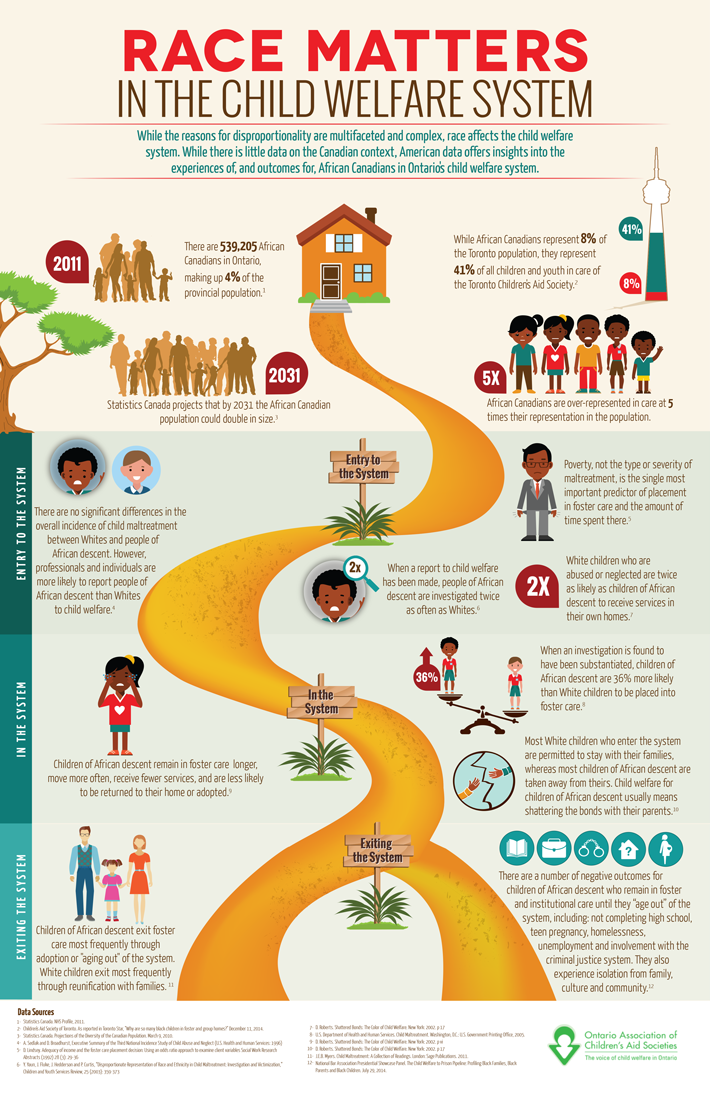 Race Matters in The Child Welfare System
Overrepresentation of Racialized Communities in the Justice System
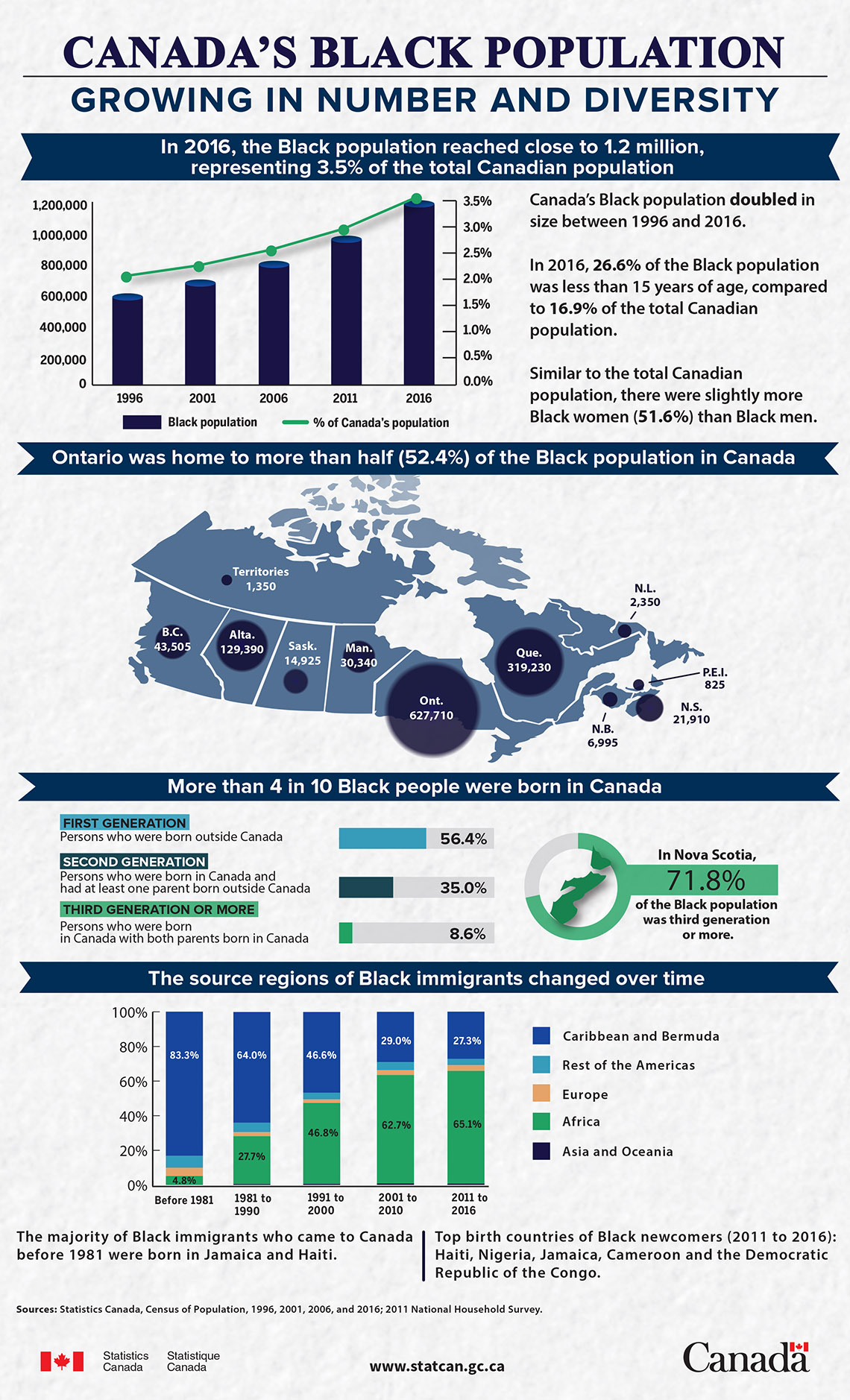 Canada’s Black Population growing in number and Diversity
https://www.homelesshub.ca/gallery/homeless-lgbtq2-youth-toronto

Homeless LGBTQ2 Youth in Toronto
https://www.toronto.ca/wp-content/uploads/2019/12/8638-HousingTO-Infographic_AODA.pdf


HousingTO 2020-2030 Action Plan
http://beta.legalaid.on.ca/strategic/wp-content/uploads/sites/4/2016/06/infographic-RCS-carding-2016-05-EN.pdf



RACIALIZATION OF CARDING AND STREET CHECKS
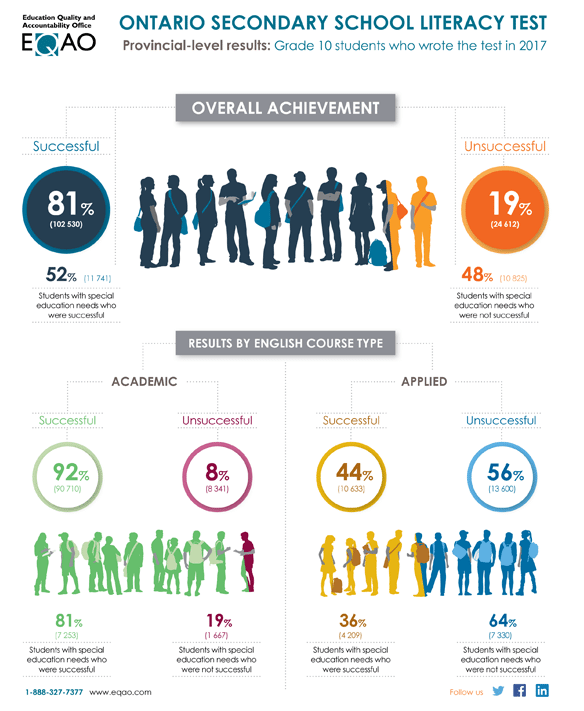 Osslt Results
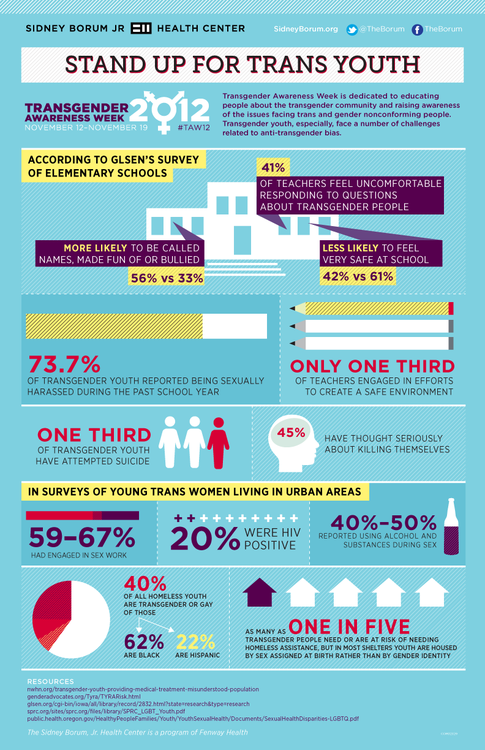 Stand up for Trans Youth
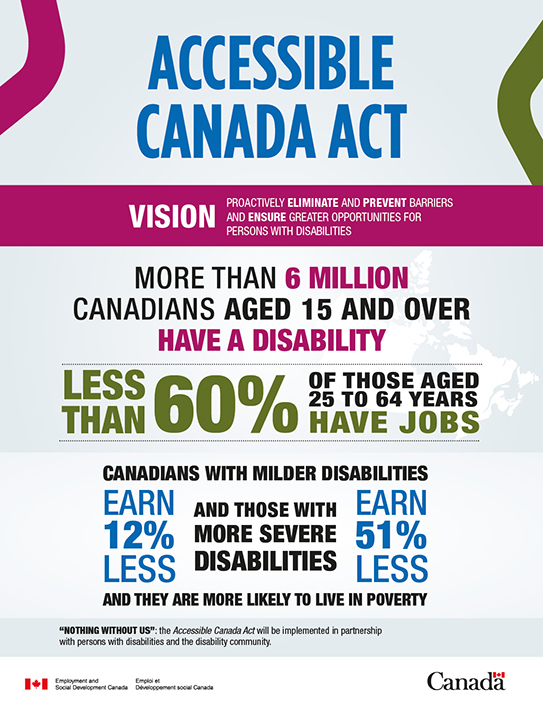 Accessible Canada Act
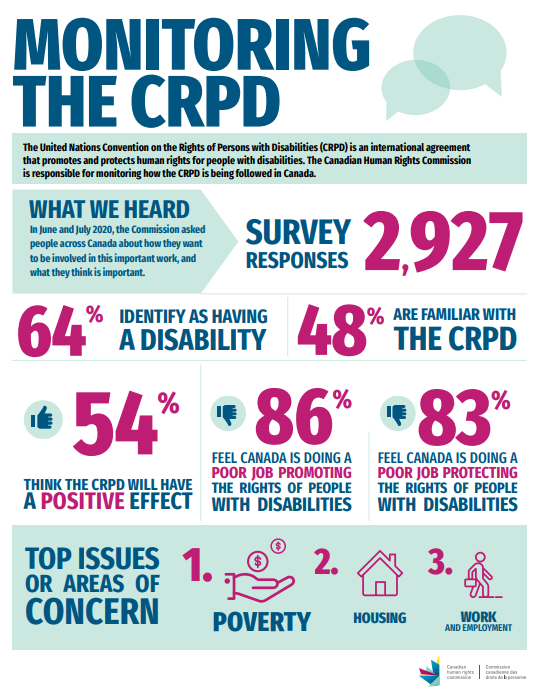 Monitoring the CRPD
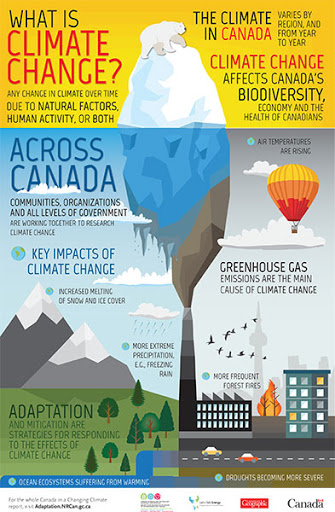 What is Climate Change
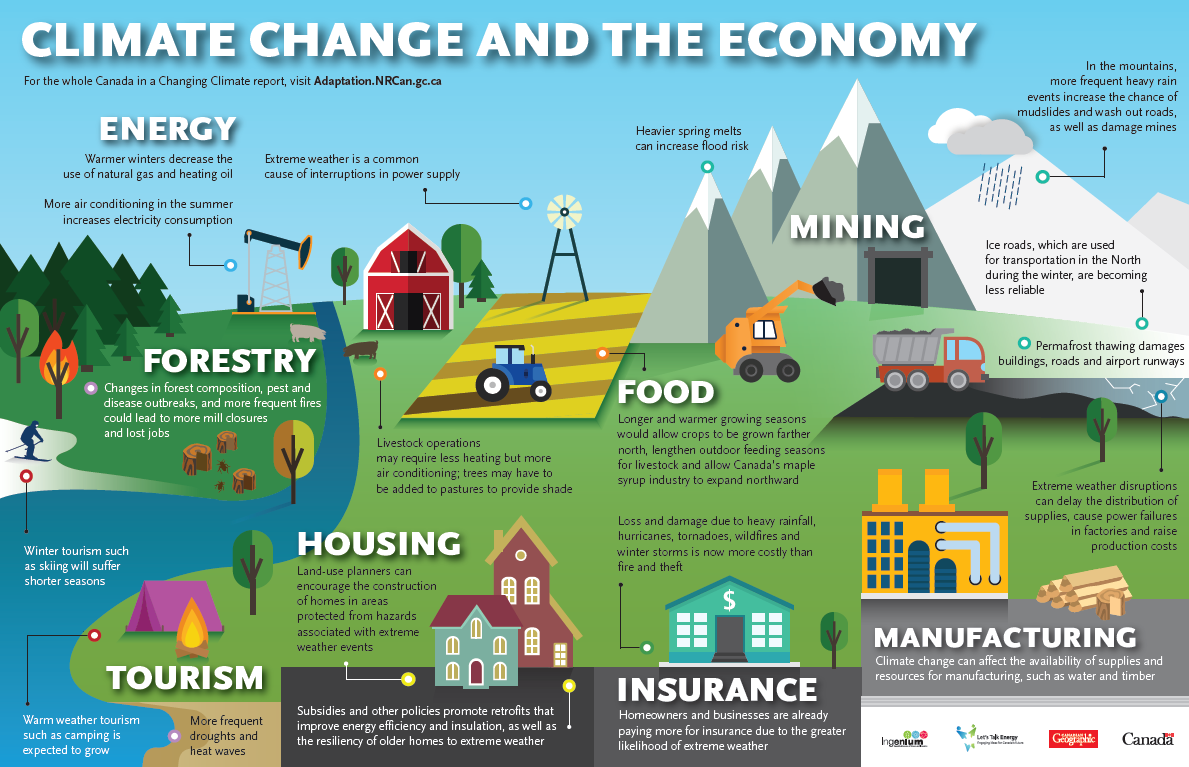 Climate Change and the Economy
Climate change
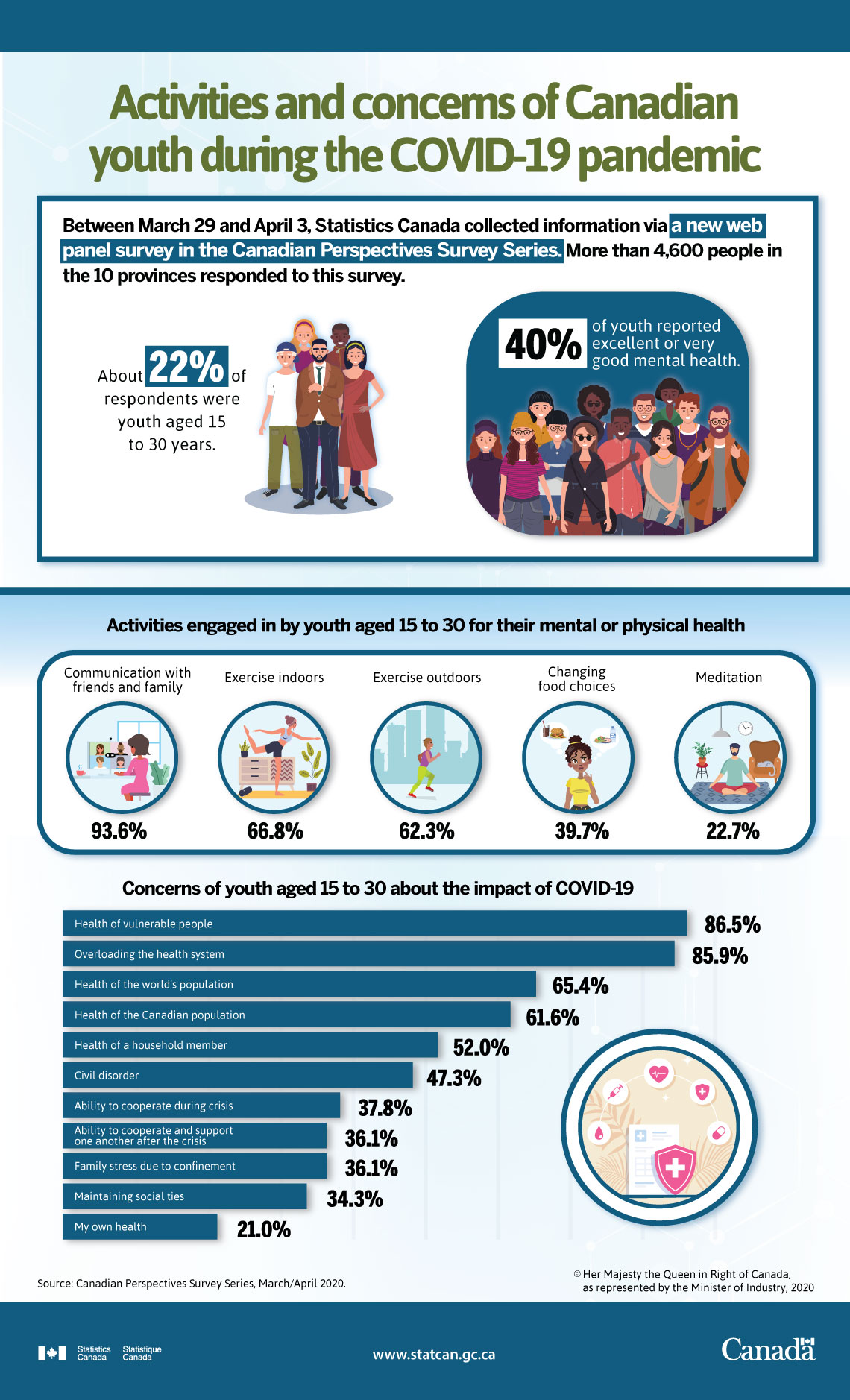 Youth Concerns  During Covid-19
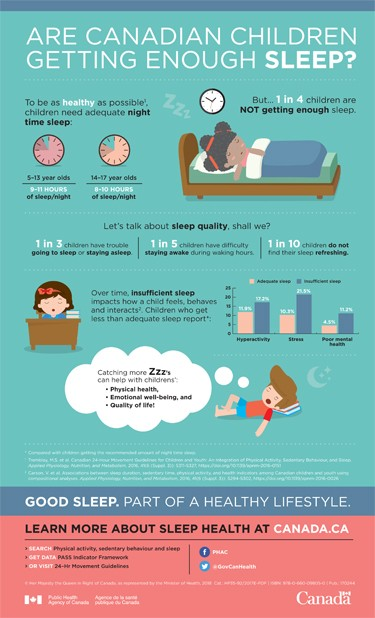 Are Children Getting Enough Sleep
Types of infographics
https://www.easel.ly/blog/types-of-infographics/
Resource List
Homeless Hub
Legal Aid Ontario
City of Toronto
Government of Canada